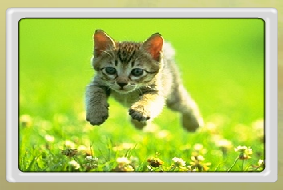 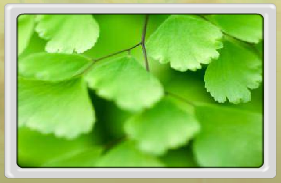 RESPIRATION
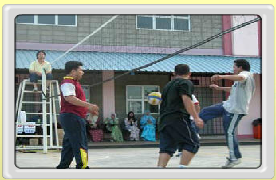 https://www.youtube.com/watch?v=6L-WhdPBaiE
Four Respiration Processes
Breathing (ventilation): air in to and out of lungs
External respiration: gas exchange between air and blood
Internal respiration: gas exchange between blood and tissues
Cellular respiration: oxygen use to produce ATP, carbon dioxide as waste
10.1 THE RESPIRATION PROCESS IN ENERGY PRODUCTION
LEARNING OUTCOMES:
State that all living processes require energy
Identify the main substrate for producing energy
State 2 types of respiration
Explain what cellular respiration is
Explain energy production from glucose during the process of aerobic respiration
State the conditions leading to anaerobic respiration in cells
Explain the process of anaerobic respiration in yeast and human muscles
10.1 THE RESPIRATION PROCESS IN ENERGY PRODUCTION
LEARNING OUTCOMES…….
Write the chemical equations for aerobic and anaerobic respiration
Compare and contrast aerobic respiration and anaerobic respiration
REQUIREMENT OF ENERGY
Respiration is important living process that occurs in 2 main stages:
External respiration / breathing
Internal respiration / cellular respiration
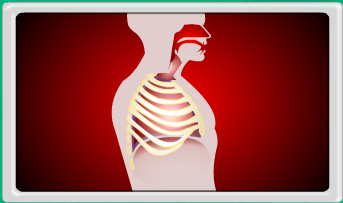 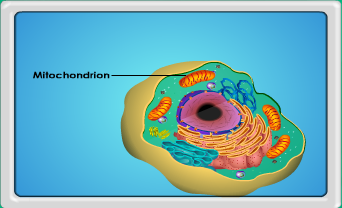 2.	External respiration ??
	Is a mechanical process of taking air into the lungs and vice versa 

Internal respiration ??
	Is a biochemical process that occurs in living cells to release energy in the form of ATP

4.	Respiration is a process to obtain energy by organisms / living things
All living processes that take place in the 	body Require energy for ???
	muscular contraction
	active transport of biochemical 		 	substances
	transmission of nerve impulses
	synthesis of proteins
	cell division
Main substrate  is GLUCOSE
Green plants capture & store energy of sunlight in GLUCOSE through photosynthesis
For human and animals, GLUCOSE obtained from digestion of Carbohydrate
What is cellular respiration
Is the process of oxidising glucose molecules to CO2, water and energy in form of ATP
Energy is released during cellular respiration.
2 types of cellular respiration:
AEROBIC RESPIRATION
ANAEROBIC RESPIRATION
AEROBIC RESPIRATION
Requires O2
Chemical equation:
	C6H12O6 + 6O2  6CO2 +6H2O + E (38 ATP or 2889 KJ)
Occurs in mitochondria (muscle)
Most of energy released, used to synthesise ATP from ADP and phosphate.
ATP, consists of phosphate bonds -  can easily broken down to release energy when required by the body
ATP  ADP + phosphate + energy
ANAEROBIC RESPIRATION
Does not require O2
During vigorous activities such as running, swimming and cycling we need more O2 to be delivered to the muscle cells to produce more energy 
When the muscle cells have used all the available O2 supply, muscle cells carry out anaerobic respiration
Anaerobic respiration is a process used to produce energy stored in glucose without using O2.
Occurs in cytoplasm
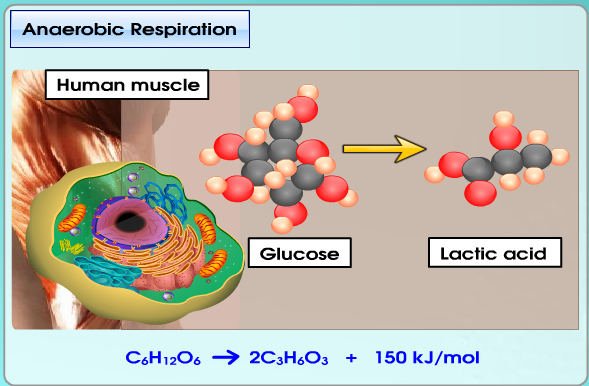 Prolonged physical activities such as running, rate of respiration and rate of heartbeat increase
Muscles are in a state of oxygen deficiency or oxygen debt
So glucose molecules breakdown partially to lactic acid
Due to incomplete breakdown of glucose, energy released is much less compared to aerobic respiration. 
Most of energy is still trapped within the molecules of lactic acid
Chemical equation for anaerobic respiration:


For every glucose molecules, only 2 ATP or 150 KJ of energy produced compared to 38 ATP or 2889 KJ energy produced in aerobic respiration
C6H12O6  2C3H6O3 + ENERGY (150 KJ / 2 ATP )
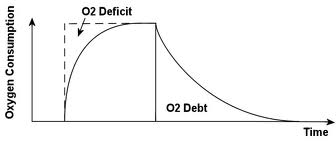 High concentration of lactic acid may cause muscular cramps and fatigue
So body needs rest and recover by doing fast and deep breathing. 
Excess O2 is used to oxidise lactic acid to CO2 and water. Oxidation takes place in liver.
Thus, oxygen demand is the amount of oxygen needed to recover the lactic acid.
Oxygen debt is paid off when all the lactic acid eliminated. 
Heart rate is also higher to remove Lactic acid from muscles.
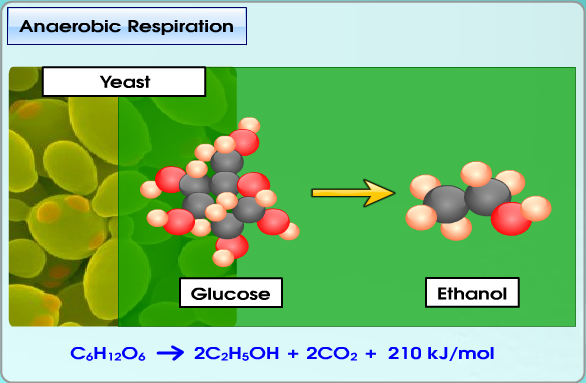 Yeast is able to undergo both aerobic and anaerobic respiration
It carries out aerobic respiration in the presence of O2
Yeast carries out anaerobic respiration when there is a lack of O2 in the environment
Anaerobic respiration in yeast is known as fermentation
Yeast ferments in warm condition to produce CO2
CO2 bubbles are trapped in the dough and when baked, the CO2 bubbles give the bread a spongy  texture
This anaerobic reaction catalysed by enzyme zymase.


Ethanol can be used in wine and beer production
C6H12O6  2C2O5OH + 2 CO2 + ENERGY (210 KJ)
COMPARISON BETWEEN AEROBIC AND ANEROBIC RESPIRATION
SIMILARITIES
Cellular respiration
Glucose is used as a substrate
Produce energy
Catalysed by enzymes
Occurs in animals and plants
DIFFERENCES
DIFFERENCES
10.3 RESPIRATORY STRUCTURES & BREATHING MECHANISMS
LEARNING OUTCOMES:
State the respiratory structures in humans
Describe the characteristics of respiratory surfaces in humans
Describe breathing mechanisms in humans
RESPIRATORY STRUCTURES IN SOME ANIMALS
Respiratory structures involved in gaseous exchange:
Across plasma membrane
Tracheal system - insects
Gills - fish
Skin
Lungs
2.	To ensure adequate gaseous exchange, respiratory structures of most organisms have common characteristics:
The respiratory surface is moist
Cells lining the respiratory surface are thin
Respiratory structures have a large surface area
RESPIRATORY STRUCTURE in HUMANs
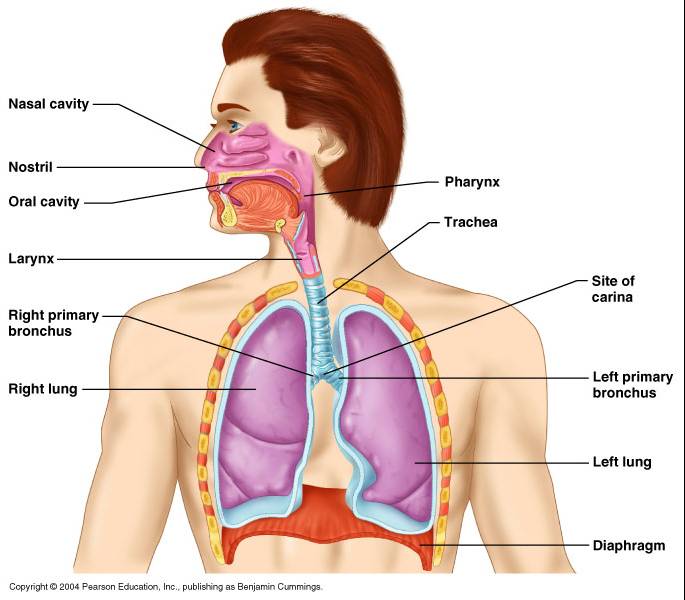 1. Gaseous exchange in humans take place in the lungs
2. Air enters lungs through :
	trachea  bronchi  bronchioles  alveoli
3. Trachea is supported by cartilage to prevent it from collapse  
    during inhalation
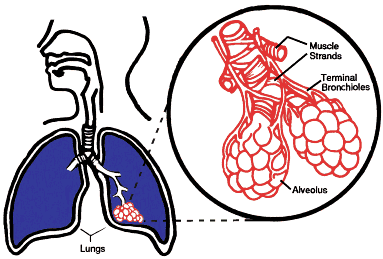 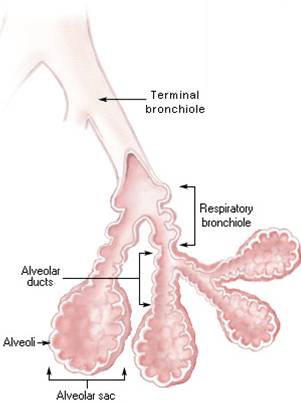 GAS EXCHANGE IN ALVEOLI
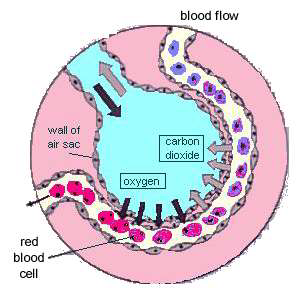 FEATURES OF ALVEOLI AND THE FUNCTION IN GASEOUS EXCHANGE
A large number of alveoli in the lungs – increases the surface area for exchange of gases
Walls are made up of a single layer of cells – gases can diffuse easily across the thin walls
Walls secrete a thin lining of moisture – gases can dissolve in moisture and diffuse easily across walls
Surrounded by a network of blood capillaries – can transport O2 to and CO2 away from  the cells
10.4 BREATHING MECHANISMS IN HUMANs
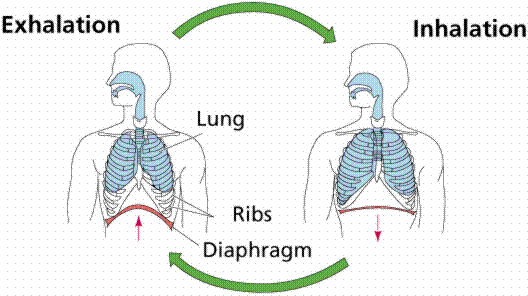 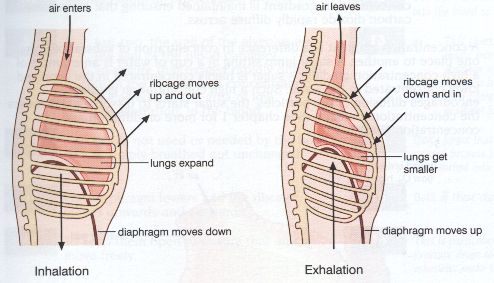 7.3 gaseous exchange across respiratory surfaces & transport of gases in humans
LEARNING OUTCOMES:
Describe process of gaseous exchange across the surface of alveoli and blood capillaries in lungs
Explain the transport of respiratory gaseous
Explain process of gaseous exchange between the blood and body cells
Differences in the composition of inhaled and exhaled air
GASEOUS EXCHANGE ACROSS THE SURFACE OF ALVEOLUS & BLOOD CAPILLARIES
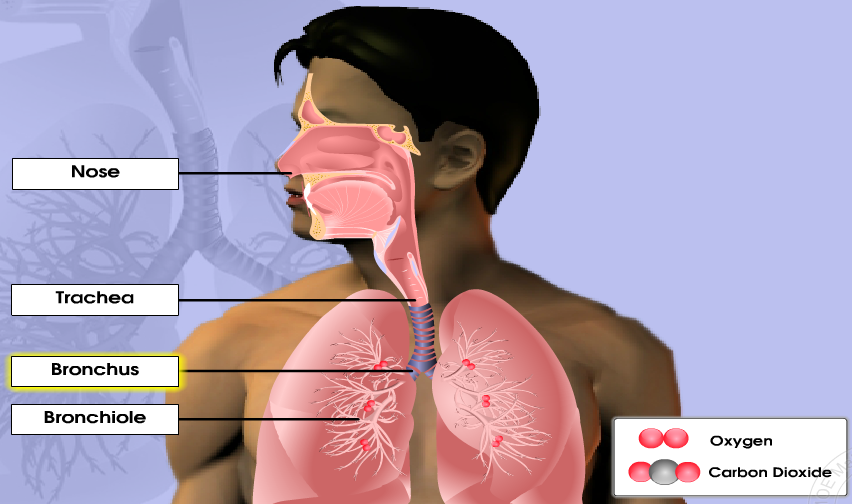 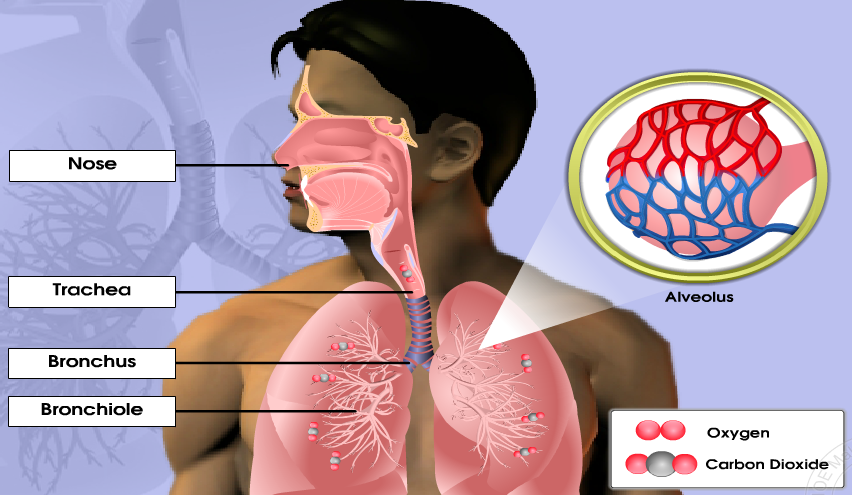 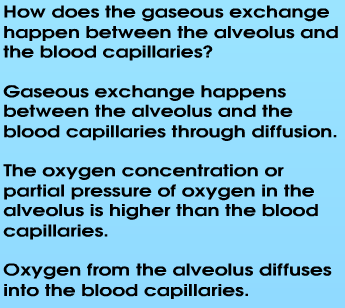 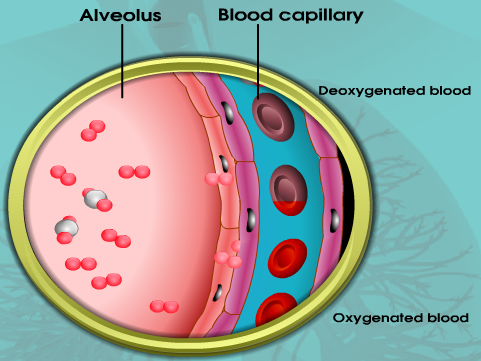 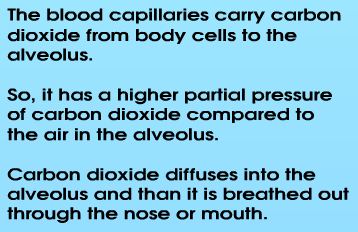 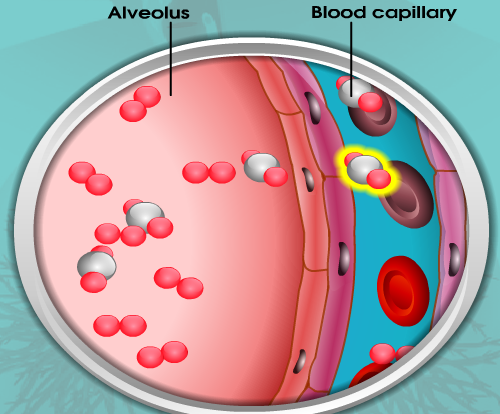 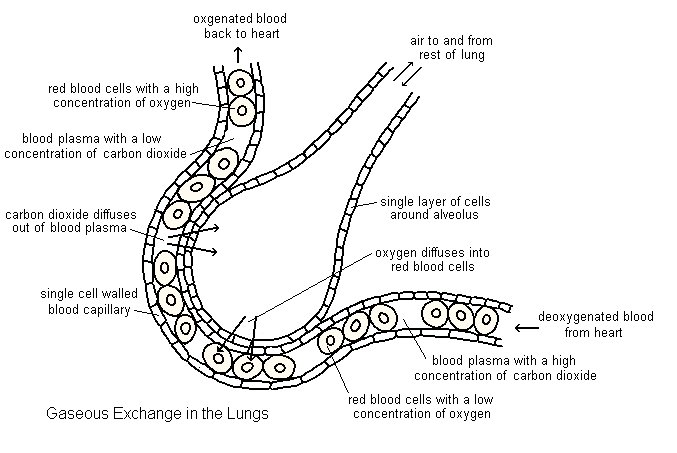 TRANSPORT OF RESPIRATORY GASES IN HUMAN
a) Transport of O2 from lungs to body cell
After the gaseous exchange happens between the alveolus and the blood capillary, the oxygen from the blood capillaries must be transported to the body cells and tissues for cellular respiration. Oxygen combines with haemoglobin to form oxyhaemoglobin. Haemoglobin is the red pigment in red blood cells. Oxygen in the form of Oxyhaemoglobin is carried to the cells and tissues. For the oxygen to dissolve in the cells and tissues that need them.
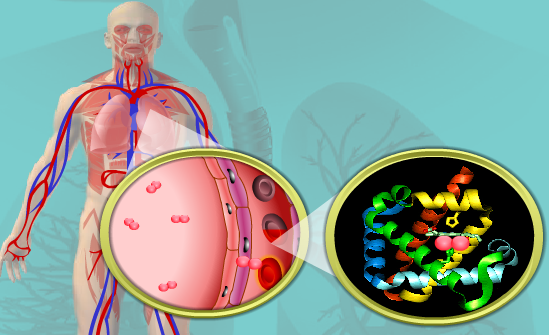 The oxyhaemoglobin is not stable so, it will be broken down into 
haemoglobin and oxygen when it reaches the cell or tissue with low concentration of oxygen.
a) Transport of CO2 from body cells to lungs
At the same time carbon dioxide will diffuse into the blood capillary. Carbon dioxide released by respiring cells diffuses into the blood plasma and into the red blood cells. Carbon dioxide can be transported from the body cells to the lungs in three ways:  7% dissolves into the plasma 23% binds to the multiple amino groups of haemoglobin (Carboxyhaemoglobin), and 70% is carried as bicarbonate ions.
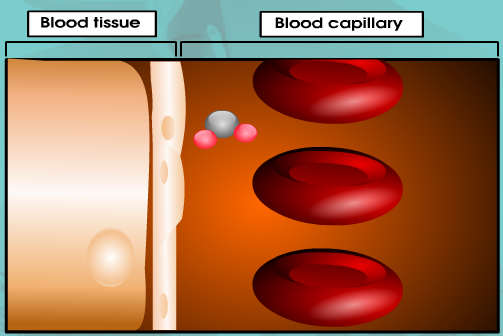 The reaction between carbon dioxide with water forms carbonic acid. Carbonic anhydrase, an enzyme in the red blood cells catalyses the reaction. 
The carbonic acid then breaks into a hydrogen ion and a bicarbonate ion. The bicarbonate ions diffuse into the blood plasma and carried to the lungs. 
In lungs, the process that happens is the reverse of what happens in the tissue.
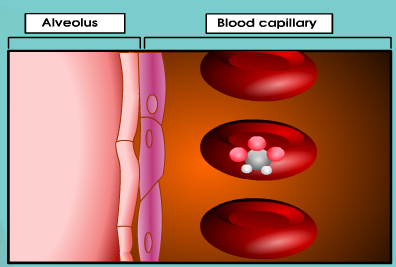 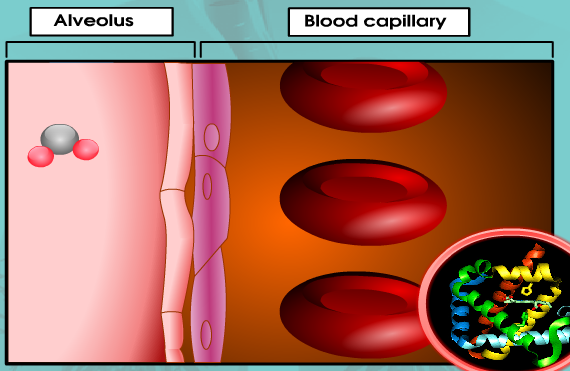 7.4 THE REGULATION MECHANISM IN RESPIRATION
LEARNING OUTCOMES:
Describe the change in the rate of respiration after completing vigorous exercises
Correlate the rate of respiration with the O2 and CO2 contents in the body
Explain regulatory mechanism of O2 and CO2 contents in the body
Explain human respiratory response and the rate of respiration in different situations
Correlate the rate of respiration with the rate of heartbeat
CORRELATION RATE OF RESPIRATION WITH O2 AND CO2 CONTENTS IN THE BODY
During vigorous exercise, muscles require more O2 and glucose to release E during cellular respiration. So, rate of respiration increase.
Thus, to supply more O2, rate and depth of breathing increase.
At the same time, the heartbeat increase to pump more blood into circulation.
	this enables more O2 and glucose to be supplied for cellular respiration and more CO2 removed from the cells.
   rate of ventilation increases-is the rate of gaseous exchange between alveoli and blood capillaries
MAINTAINING A HEALTHY RESPIRATORY SYSTEM
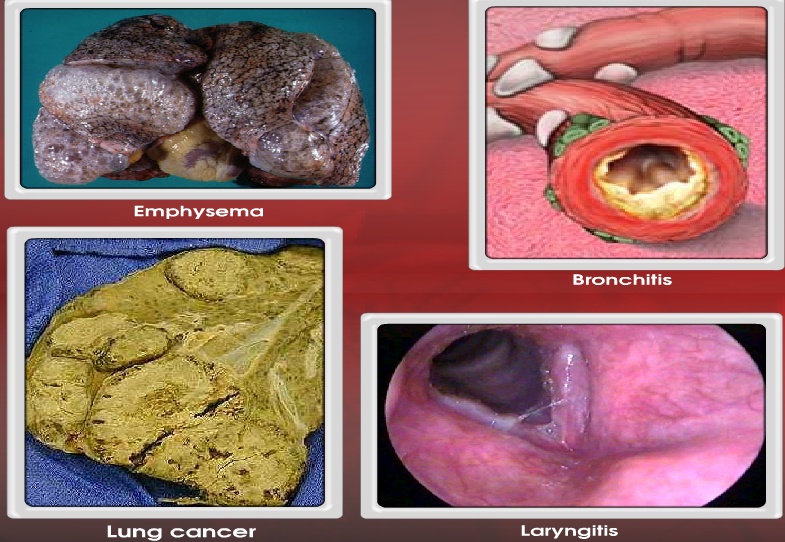 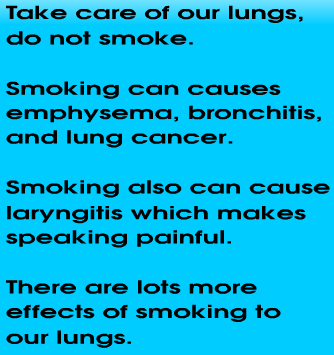 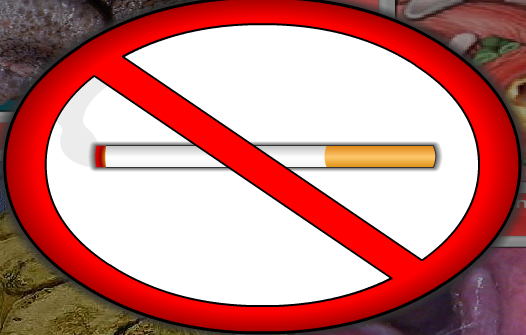 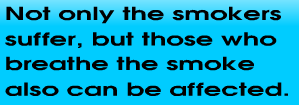 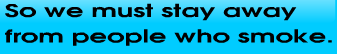 RESPIRATION AND PHOTOSYNTHESIS
1. The similarities of photosynthesis and respiration are:
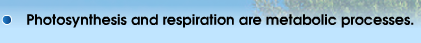 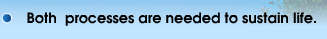 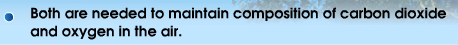 1. The differences of photosynthesis and respiration are:
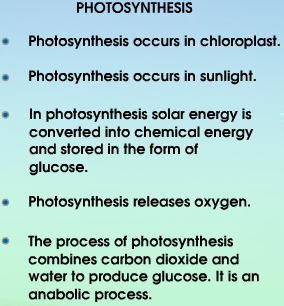 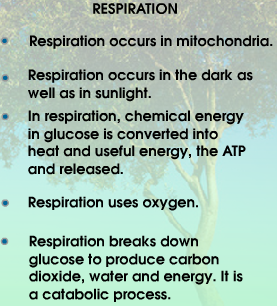